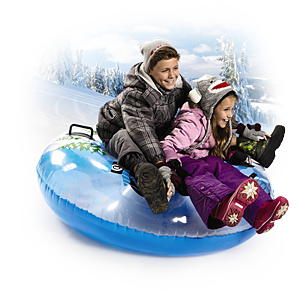 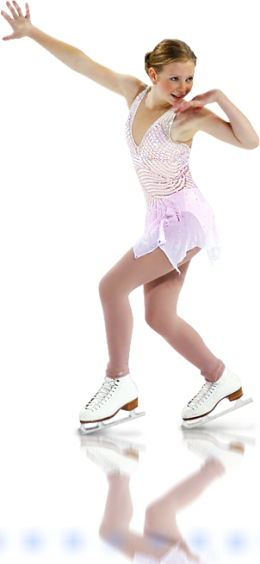 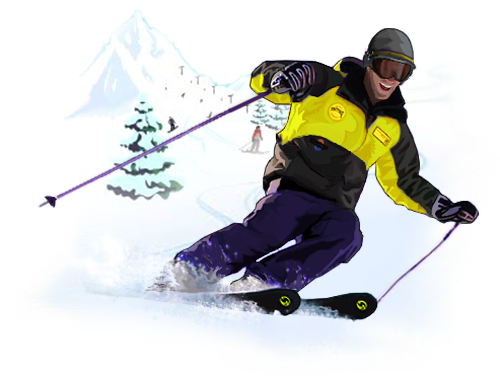 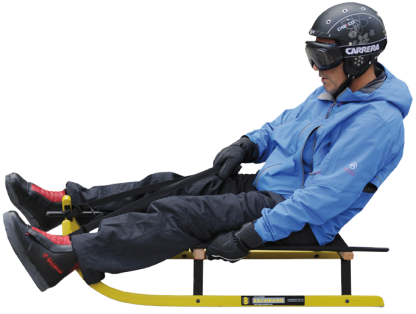 на лы́жах     на конька́х     на са́нках   на ватру́шке
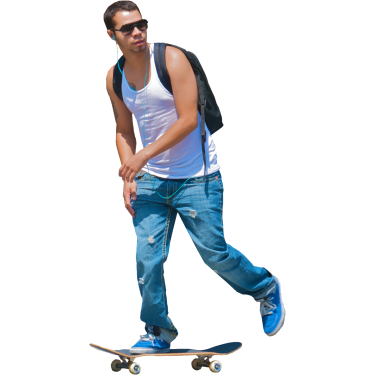 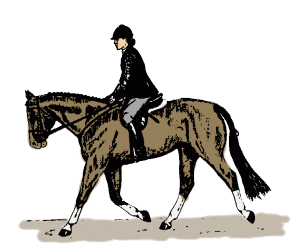 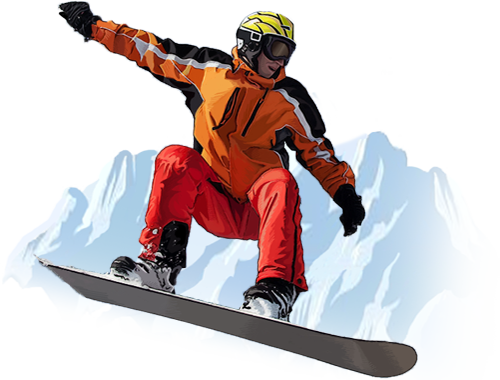 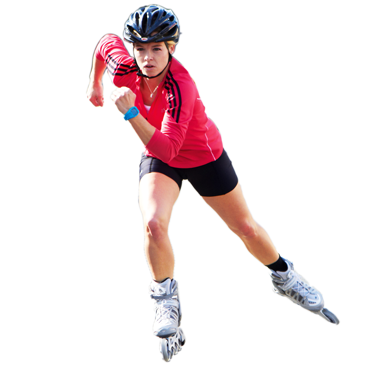 на сноубо́рде    на ро́ликах    на ске́йте/   на ло́шади
скейтбо́рде
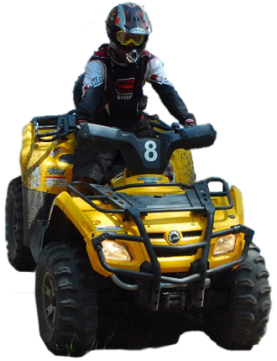 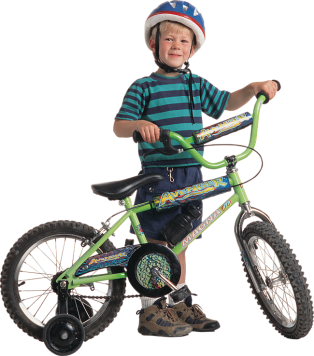 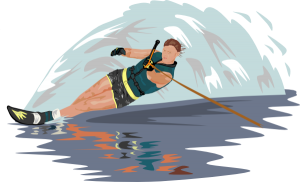 на во́дных лы́жах     на велосипе́де        на квадроци́кле
на лыжах
на коньках
на санках
на ватрушке
на сноуборде
на роликах
на скейте / скейтборде
на велосипеде
на водных лыжах
на лошади
на квадроцикле
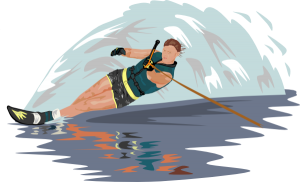 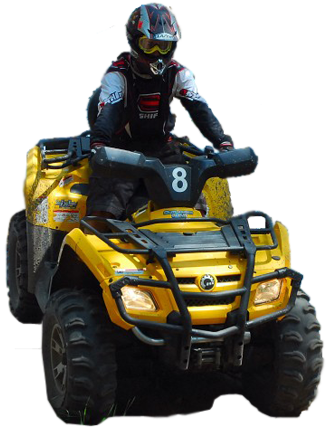 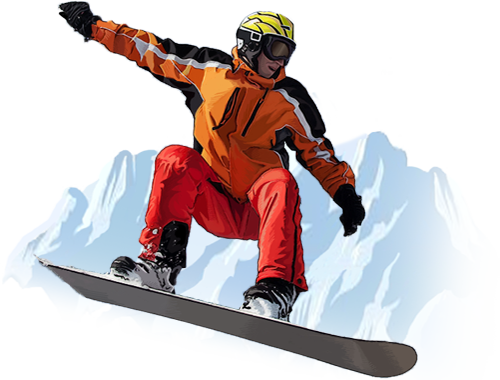 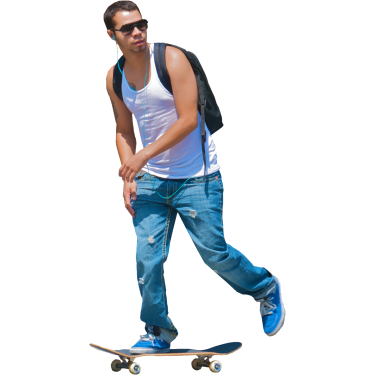 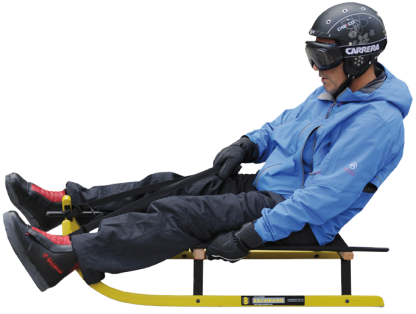 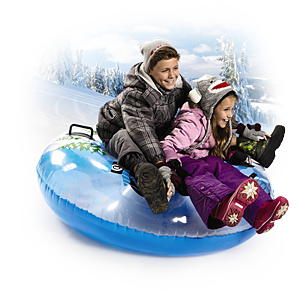 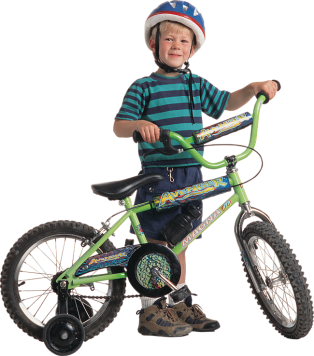 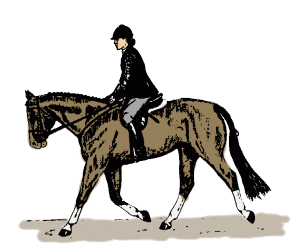 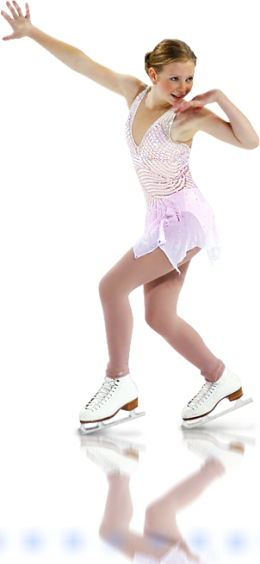 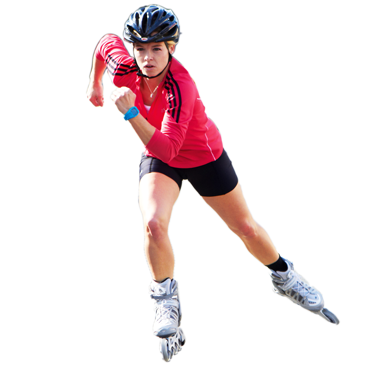 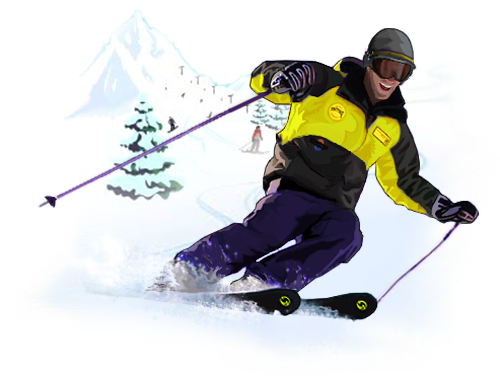 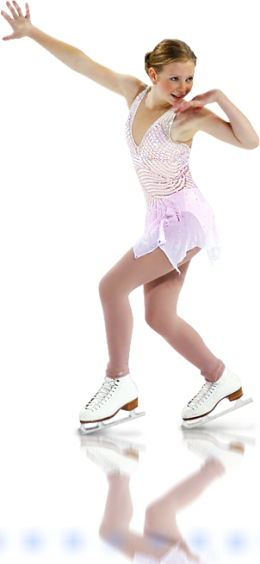 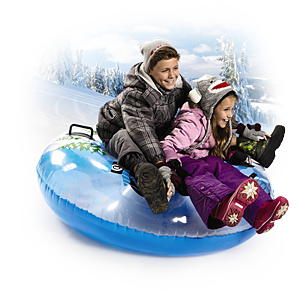 заниматься (1A)

я занимаюсь
ты занимаешься?
   он занимается
   она занимается

мы занимаемся
вы занимаетесь?
они занимаются
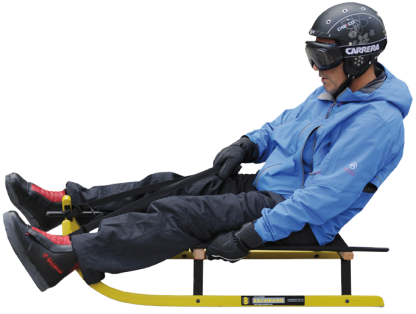 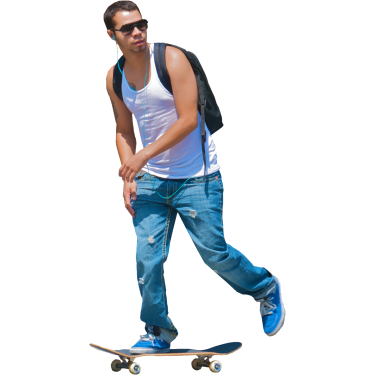 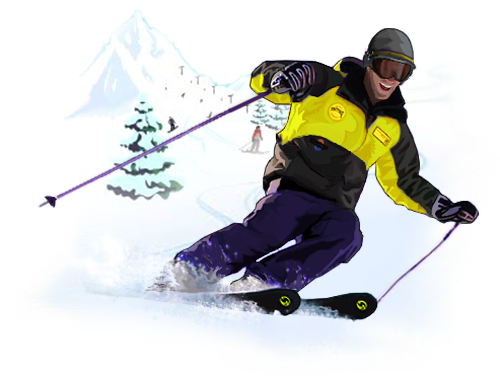 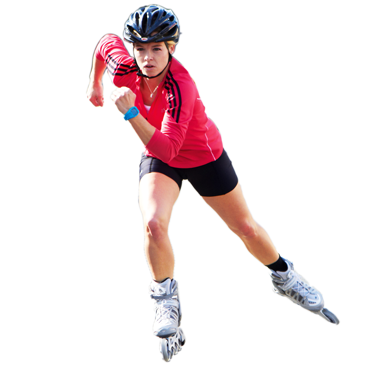 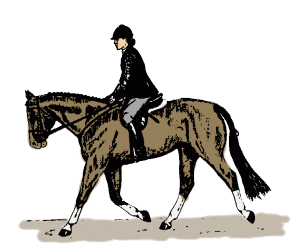 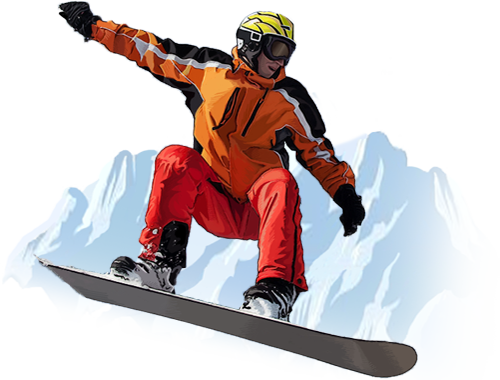 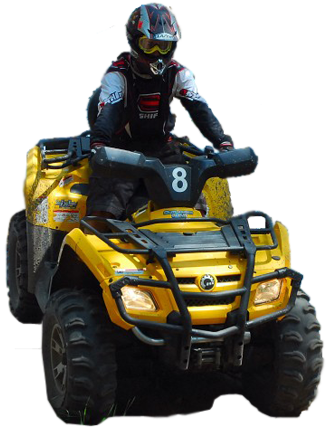 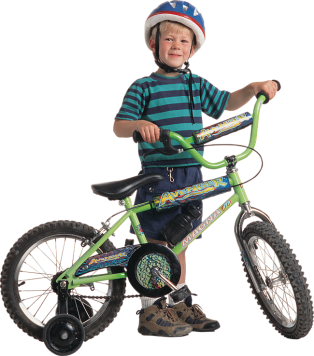 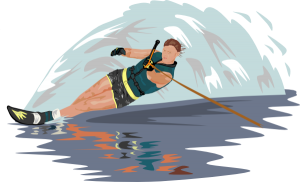